Mikrokontroler & Project
INF204
Mohammad Nasucha, S.T., M.Sc.
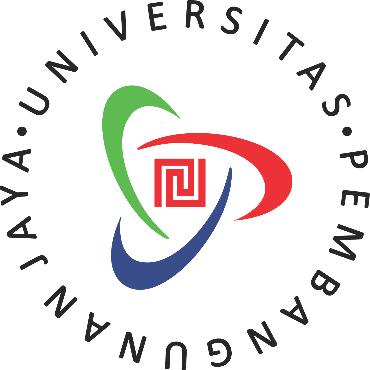 Program Studi Teknik Informatika
Universitas Pembangunan Jaya
Jl. Boulevard - Bintaro Jaya Sektor VII
Tangerang Selatan – Banten 15442
Pendahuluan
Definition of Digital Systems, Information Technology and Information Systems
Digital Systems, IT dan IS
Produk Sistem Analog berbasis Vacuum Tube banyak memasuki pasar sejak PD1 dan PD2. 

Produk Sistem Analog berbasis semikonduktor padat (Solid State Transistors) banyak memasuki pasar sejak 1970-an.

Produk Sistem Digital berbasis Semikonduktor padat khususnya IC (Solid State ICs) banyak memasuki pasar sejak 1980-an. 

Produk-produk sistem digital era awal terdiri dari berbagai papan display  menggunakan LED atau Seven Segment Display, berbagai Jam Digital, berbagai jenis Kalkulator, berbagai sirkit digital pengatur mesin-mesin pabrik, pesawat, pesawat ulang alik, peluru kendali, dll. 

Dilanjutkan dg  dengan masuknya komputer pribadi era awal ke pasar seperti PC XT8086/8088, PC AT80286, PC AT80386 dan PC AT80486.

Dilanjutkan dengan masuknya komputer-komputer uP modern seperti Intel Pentium, Dual Core, Quad Core, dst dan Tablet berbasis uP modern spt uP dari keluarga Intel Atom.
Digital Systems, IT dan IS
Quad Core vs Atom
Digital Systems, IT dan IS
Jadi apakah definisi Digital Systems, IT dan IS?

Unfortunately, definisi tentang ketiga bidang besar ini beragam, tergantung siapa yang mendefinisikan dan dari sudut pandang mana.

Namun bisa dibuat bagan umum berdasarkan sejarah perkembangan dan area terapannya pada hari ini.
Digital Systems, IT dan IS
Scope berdasarkan sejarah perkembangan dan area penerapannya pada hari ini.
Pekerjaan ini tidak tersedia di Indonesia.
Pekerjaan ini langka di Indonesia.
Digital Systems, IT dan IS
Sebuah sistem IT bisa berupa PC-based System atau Embedded System
Embedded System bisa dipakai a.l. pada robot, pengendali mobil, kereta, pesawat, kapal selam, peluru kendali, pengendali mesin-mesin pabrik, dll.
	Chip: Motorolla, PIC, ATMEGA, FPGA 
	Shield: GPS, Berbagai Sensor, Bluetooth, Wi-Fi, dll
PC misalnya mengunakan processor Intel, AMD.
Embedded System misalnya menggunakan mikrokontroler Atmel ATMega 8/16/32/64/dst, MC 8051
Digital Systems, IT dan IS
Baik PC-based maupun Embedded System sama-sama terdiri dari HW dan SW.
SW dimasukkan ke dalam HW.
HW Pada PC terdiri dari:
Motherboard
Microprocessor (s), misalnya Intel atau AMD
Memory(ies): EEPROM, HDD, RAM, Flash Disc, Ext HD 
Data and I/O Bus
Default I/O Cards: Video, Audio, LAN, USB ports, Card Reader, Wi-Fi
Screen: CRT Screen, LCD Screen, LCD Projector
Input Devices / Data: 
Keyboard
Mouse
Game Controller, Joystick
TCP/IP data from the LAN or Wi-Fi
Output Devices / Data
Printer
Output Data to the LAN or Wi-Fi
Digital Systems, IT dan IS
Sebutkan jenis-jenis memori.
Perangkat lunak: BIOS, OS dan Aplikasi
BIOS berada di ROM (jenis EEPROM).
OS berada di Hard Drive atau EEPROM.

Konversi Binary – Hexadecimal – Decimal

Substrat Chips: Si (14, 28) atau Ga (31, 69)
Bahan Dopping: Boron, Arsenic
Digital Systems, IT dan IS
Embedded System is an IT System with less functionality, usually developed for a special purpose such as Robot, controllers for cars, trains, ships, aeroplane, shuttleship, controlled missile, etc.
HW Pada Embedded System terdiri dari:
Board
Microcontroller with internal EPROM, e.g. ATMEL ATMega 8/16/32/64, MC8051
Memory(ies): Optional, e.g. RAM 
Controllers for LCD screen, keyboard
Additional controllers, e.g. For LAN, USB ports, Wi-Fi
Screen:  Small LCD Screen
Input Devices / Data: 
Keypad
Input data from the LAN or Wi-Fi
Sensors: temperature, Gyro, etc
Output Devices / Data
Output Data to the LAN or Wi-Fi
Signals and Systems
Systems
Sistem Digital

Sistem Digital diartikan sebagai sebuah perangkat keras atau perangkat lunak atau kombinasi dari keduanya yang berfungsi mengolah sinyal masukan (digital) dengan operasi-operasi matematik tertentu sehingga menjadi sinyal keluaran (digital) yang dikehendaki.
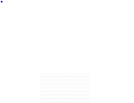 Systems
Definisi Linear System
Sebuah sistem yang mengolah input dg operasi matematika yg konsisten, yaitu tidak tergantung waktu, suhu maupun nilai input.

Sistem yg tdk linear menghasilkan sinyal cacat spt:
Clipping Effect, Severe Clipping Efect yg mghasilkan sinyal kotak, dan Zero Crossing Effect

Penyebabnya a.l.: sifat transistor dan dioda (di dlam chip) sendiri yang memiliki karakter transfer ‘bawaan lahir’ yang non linear. Electrical engineer menyiasati itu dengan mengatur area transfer, memilih area yang linear.
Bahan semikonduktor utk chips: Si + B, Ga + As
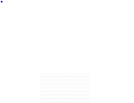 Signals
Signal (Sinyal)

Adalah representasi dari sebuah parameter yang nilainya berubah-ubah terhadap parameter lain.

Contoh:
Berikut ini adalah sinyal sinusoidal yang menggambarkan tekanan udara di sebuah ruangan yang berubah-ubah dari waktu ke waktu.
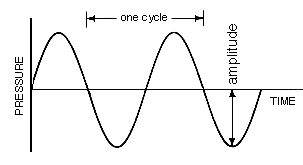 Signals
Beberapa jenis sinyal  yang populer:

Sound:		20-20 kHz
Infrasonic:	<20 Hz
Ultrasonic:	>20 kHz
Visible Lights:	4000 – 7000 A
IR:		?
FIR:		?
(uv):		?
Signals
Di dalam electronics / IT, dibahas satu jenis sinyal saja, yaitu sinyal listrik, yang sesungguhnya merupakan tegangan yang berubah-ubah dari waktu ke waktu. 

Oleh karena itu, semua btk signal harus diubah dahulu menjadi electrical signals, baru bisa diolah dg DSP (Digital Signal Processing).

Catatan
Gelombang radio pada link therestrial maupun satellite sudah berbentul electrical signal.
Signals
Sedangkan sinyal elektrik pada electronics / IT itu sendiri terdiri dari dua macam, yaitu:

Analogue Signals




Digital Signals
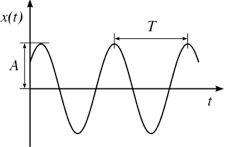 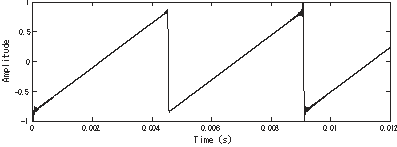 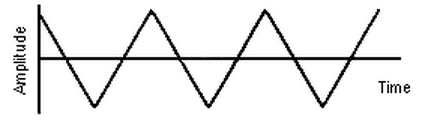 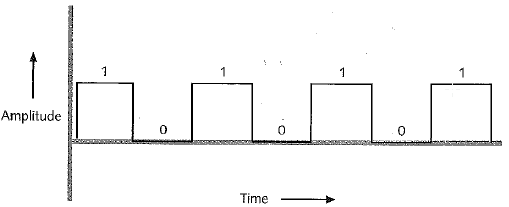 Signals
Clock
Adalah sinyal paling dasar pd sistem digital / komputer yang berfungsi memberi aba-aba agar semua proses di sistem tsb berjalan seirama.
Bila tdk seirama maka akan terjadi chaos pada operasi matematikanya, artinya outputnya akan salah.  bisa dicontohkan dengan gambar.
Sinyal sinus dihasilkan oleh X-Tal kemudian diubah mjd sinyal kotak oleh sirkit atau chips. 

Laptop 2,2 Ghz artinya memiliki clock dg kecepatan 2,2 miliar kali per detik.
Kecepatan proses pd sistem tidak bisa melampaui kecepatan clock, maksimal sama dg kecepatan clock, sedangkan pada prakteknya merupakan kecepatan clock dibadi dg bilangan integer, misalnya dibagi 2, 4, 8, 16, 32, 64, dst.

Clock 2,2 GHz, dg Windows 8 dg 64 bits artinya kecepatan maksimalnya adalah 64 jt code per detik.
Signals
Students:

To understand terms commonly used in the science of signal processing such as:

Random Noise: White Noise, 1/f Noise

Window: Hamming Window, Rectangular Window, etc

Interferring Signals such as Powerline Signals, Microphonic Signals, TV Broadcast Signals, Radio Broadcast Signals, Ship Propellers

The Real Signals (The observed signals)

Fundamental Signal and Harmonic Signals

To refresh the understanding of samples and frequency
Signals
If a continuous signal is sampled by a ADC it will become several discrete signals.

Example: 
A cycle of sinusoidal wave is ampled into dots.

One discrete signal is called impulse.

Thus, impulse is a signal that is composed by a non-zero value at a time and all zero values at all other time.
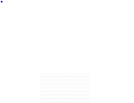 Signals
Random Signal
Yg natural, tdk didominasi oleh sinyal lokal, disebut white noise.
Spt rumput yg menutupi bagian bawah batang pohon.
Menyebabkan bagian bawah pohon tdk bisa diamati.
Ini disebut offset.
Bagian offset hrs dipotong.
Berarti yg bisa diamati hanya bagian atas offset.

Interferring Signals
Di random noise ada bbrp signals yg dominan:
Powerline Signals, Microphonic Signals, TV Broadcast Signals, Radio Broadcast Signals, Ship Propellers

Fundamental & Harmonic
Baik sinyal yg dikehendaki maupun yg tidak, masing2 memiliki kembaran yg disebut harmonic signals, frekuensinya selalu merupakan kelipatan dari frekuensi aslinya (fundamental).
F: 20 kHz, H: 40kHz, 60kHz, dst

Window
Spt pandangan teropong.
Bisa digeser ke kanan atau ke kiri, difokuskan pada objek yang ingin diamati.
Signals and Systems
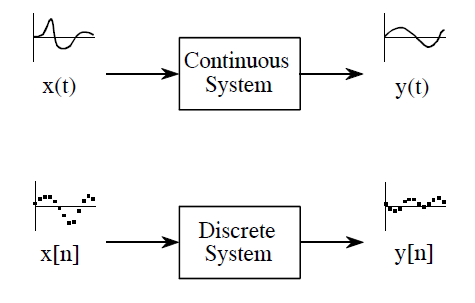 Protocol
What is Protocol?
Aturan main atau tata cara detil sebuah perangkat dalam memproses signals.
Atau, spesifikasi detil dari sebuah perangkat yang mengirim dan menerima signals (data).










E1, PCM-30  dari ETSI (European Telecommunications Standard Institute)
ETSI berevolusi mjd 3GPP (3G Partnering Project)

E1, PCM-30: nama protokol di dalam sistem telekomunikasi
Sekilas tentang Advanced Digital Systems
Efek Samping Penerapan Digital Signal Processing (DSP)
Menyebabkan delay berkaitan dengan waktu yg dibutuhkan utk mengolah sinyal digital dg jumlah bit yg sangat banyak. Ini menjadi alasan mengapa DSP tdk bisa begitu saja diterapkan di Call dan Video Call.

Packet data bisa diterapkan pada jenis layanan yang bisa mentolerir delay (latency) misalnya, SMS, MMS, browsing, download, email, TV broadcast, Radio Broadcast, dll
Call dan Video Call tidak bisa mentoleransi delay, akan tetapi VoIP kadang-kadang diterapkan paksa karena alasan penghematan, itu mengapa VoIP tidak begitu sukses di dlm penerapannya.
	1010, 1016, 1017  (VoIP) vs 001, 008 (Dedicated)
VoIP dipaksakan krn murah, misalnya utk International Call 

Ciri-ciri DSP
Delay
Bila sinyal yang diterima buruk, tampilan gambar atau suara terputus-putus. Ini berkaitan dg karakter sinyal digitalyg hanya memiliki 2 state: 1 dan 0, benar atau salah, ada atau tidak ada.
Sekilas tentang Advanced Digital Systems
Error Correction

Modul / fungsi tambahan di sisi penerima: Error Correction Module.
Fungsinya mendeteksi bit-bit yg salah kemudian mengubahnya ke nilai yg benar dengan cara memprediksi nilai dg kaidah statistik. Langkah-langkah Error Correction adalah sbb.:

 Mengenali pola berdasarkan jutaan bit yg sudah diterima sebelumnya
 Mendeteksi bit-bit yang tidak sesuai dg pola
 Mengoreksi bit-bit yg salah, dikembalikan ke pola
Bagian-bagian dari Sebuah Sistem Mikrokontroler (Embedded Sysem): Mikrokontroler, Sensor, ADC, DAC, Counter, CoDec, Mux-Demux, Modem, Motor & Actuator
Embedded System
What is a an embedded system?
Embedded system is a system that consists of a microcontroller and a functional program (codes).
Microcontroler
A microcontroler is a microprocessor equipped with pyisical input and output pins that can be practically accessed other electrical circuit(s) / interfaces.

A modern microcontroller contains also memories.

Interface:
Interface is set of components or a module that electrically connects a system to another.
Microcontroler
Before uploading a program onto an Arduino board, a boot loader has to be uploaded first.

The Arduino vendor has uploaded the boot loader for you.

If you want to build your own board, this reference may help: http://www.electroschematics.com/10955/build-arduino-bootload-atmega-microcontroller-part-1/
Microcontroler
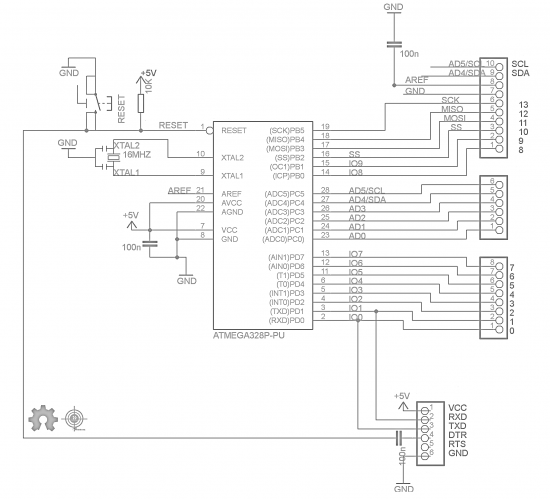 Pin Coding Mapping in Arduino IDE
Microcontroler
Pin Coding Mapping in Arduino IDE
Please fill in the Table
Microcontroler
How RX and TX works?
Atmega 328(P)
USB to RS232 Converter
PC
Micro USB Port
Sensor
Sensor
Adalah elemen / divais / bagian dari perangkat digital yang bertugas mengkonversi sinyal input yang bersifat fisik menjadi sinyal listrik.

Contoh
Sensor posisi putaran motor (berupa switch yang berputar)
Sensor kecepatan (berupa sensor mekanik, misalnya pada speedometer)
Sensor kapasitif (misalnya diterapkan utk touchscreen, utk sensor keberadaan cairan minyak)
Sensor gaya / tekanan (berupa sensor piezoelectric, misalnya utk alat penimbang berat)
Sensor gyro (memanfaatkan gaya gravitasi dan fenomena magnet kompas)
Sensor kepadatan molekul gas (baru, hasil riset di Jerman)
Sensor
Berbagai Sensor (1)
Sensor
Berbagai Sensor (1)
ADC (A/D)
Analog to Digital Converter
Adalah chip atau sirkit yang berfungsi mengubah sinyal analog menjadi sinyal digital.
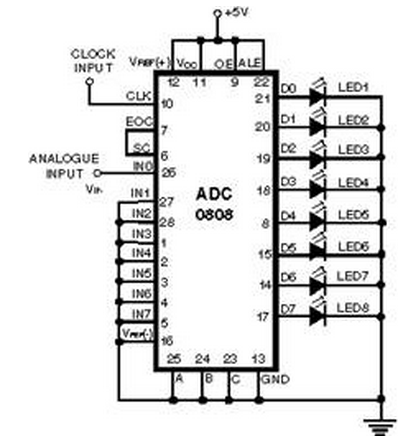 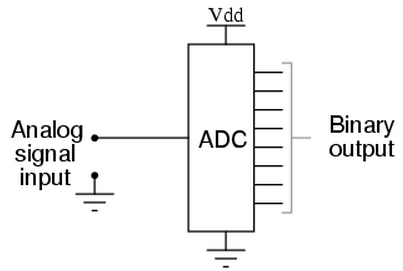 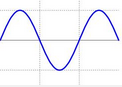 A Conceptual ADC
An Example of Practical ADC
ADC 808
ASIC untuk ADC (A/D) dan DAC (D/A)
Kasus
Sebagai seorang perancang sistem digital Anda diminta oleh atasan Anda untuk merancang sebuah ASIC untuk ADC.  Situasinya adalah sebagai berikut ini.
Tegangan analog yang disensor oleh IC berada pada rentang 0 s.d. 5v.
IC Anda menggunakan format output 4 bit.

a. Buatlah blok diagram terkait!
b. Buatlah tabel konversi dari nilai analog ke nilai digital!
DAC (D/A)
Digital to Analog Converter
Adalah chip atau sirkit yang berfungsi mengubah sinyal digital menjadi sinyal analog.
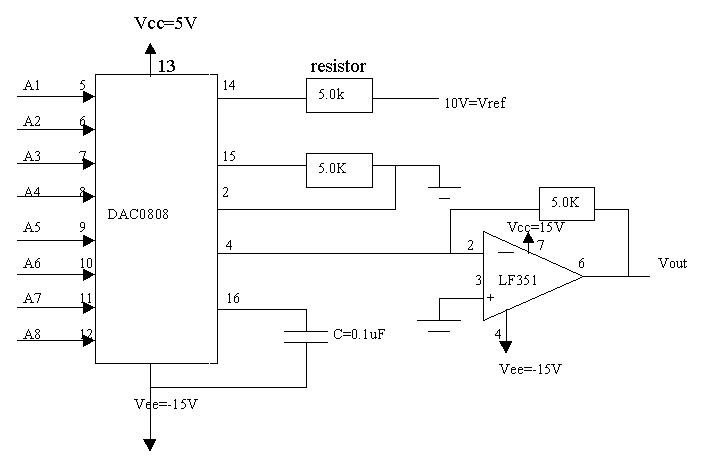 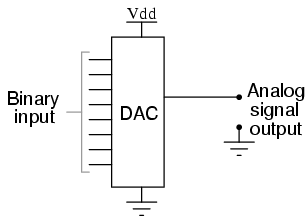 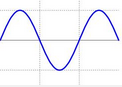 A Conceptual ADC
An Example of Practical DAC
(DAC 808)
Counter (Pencacah)
Counter
Sebuah modul mandiri atau sebuah bagian dari perangkat digital yang berfungsi mencacah (menghitung) pulsa atau clock.

Contoh Penerapannya
- Stopwatch (alat penghitung mili detik, detik, menit, jam)
Alat penghitung benda, misalnya untuk menghitung kendaraan yang melewati sebuah ruas jalan, menghitung orang yang berjaan kaki melewati sebuah ruas jalan, menghitung suara pada voting di parlemen, dll.
Counter (Pencacah)
Contoh, sebuah modul counter mandiri yang dibuat menggunakan chip 4026 atau 4033.
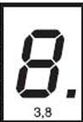 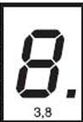 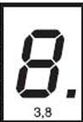 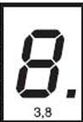 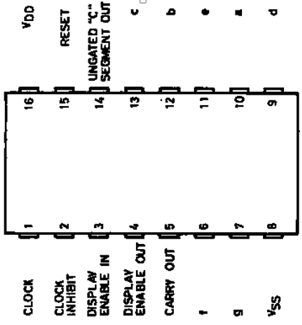 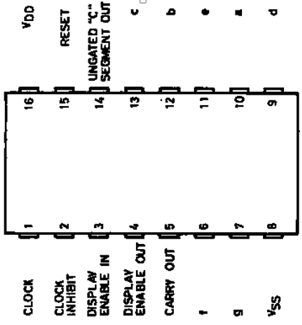 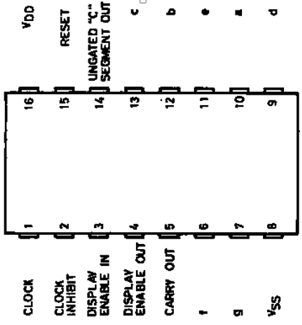 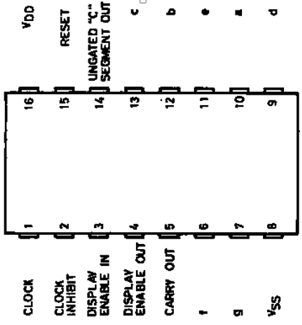 Sebuah Modul Menggunakan chip 4026 (4033 mirip)       *by Nasucha, UPJ
Multiplexer dan Demultiplexer (Mux Demux)
Mux	
Bagian dari perangkat digital yang bertugas mencampur byk signals mjd satu (sebenarnya bukan benar mencampur tetapi memproses scr bergantian).

DeMux	
Bagian dari perangkat digital yang bertugas memisahkan signals yg tercampur mjd signal-signal yg terpisah.
Multiplexer dan Demultiplexer (Mux Demux)
Jika terdapat banyak signal (data) datang bersamaan, harus diapakan oleh perangkat? 
Jwb: Dicampur

Cara mencampurnya bgmn? 
Jwb: Tidak beneran dicampur melainkan diproses bergantian.
Coder dan Decoder (CoDec)
(En)Coder	
Bagian dari perangkat digital yang bertugas mengubah suatu format (data) menjadi format data yang lain. 
Contoh: 
Data dg format signal analog dari mic diubah mjd data digital berformat PCM.
Data dg format PCM diubah mjd berformat WAV, MP3, AMR, AAC.

Decoder
Bagian dari perangkat digital yang bertugas mengubah format data yg sebelumnya diubah oleh Coder kembali ke format semula.
Contoh:
Data digital berformat PCM dikembalikan ke format analog agar bisa disuarakan oleh speaker.
Contoh Encoder pd Level Aplikasi
Aplikasi
 Converter
Lagu.mp3
Lagu.wav
Contoh Encoder yg bekerja pada level aplikasi (tingkat tinggi).
Contoh Encoder pd Level Bahasa Mesin
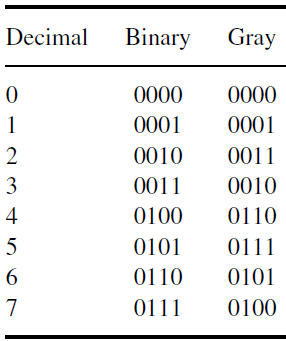 Tabel konversi format data dari Normal Binary Codes ke Gray Codes. Sumber: [2]
Contoh Encoder pd Level Bahasa Mesin
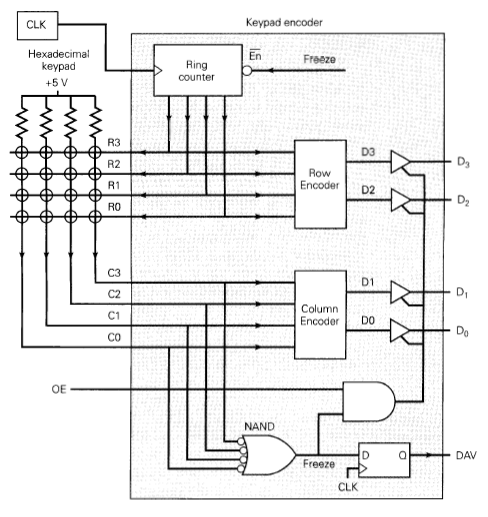 Sebuah Keypad Encoder; menghasilkan data (susunan bit D0, D1, D, D3) yang unik untuk setiap tombol keypad yang ditekan.
Modulator dan Demodulator (Modem)
Modulator / Transmitter
Bagian dari perangkat digital yang bertugas menumpangkan data output perangkat ke signal pembawa  kemudian memancarkan signal pembawa ke pihak receiver baik melalui udara, kabel tembaga atau serat optik.

Demodulator / Receiver
Bagian dari perangkat digital yang bertugas menerima signal pembawa, baik melalui udara, kabel tembaga atau serat optic, kemudian mengambil data digital yang dibawa oleh signal pembawa tersebut serta mengalirkan data tersebut ke bagian lain untuk diproses lebih lanjut.

Modem
Merupakan sebuah device atau bagian perangkat yang terdiri dari sebuah Modulator / Transmitter dan sebuah Demodulator / Receiver.

Contoh
Modem PCMCIA, Modem GSM / GPRS, Modem GPRS / 3G, Modem 3G / HSDPA / LTE
Complete Digital System
Complete Digital System 
Yang dimaksud dengan sebuah sistem digital lengkap adalah sebuah sistem atau perangkat yang menjalankan fungsi kompleks dengan melibatkan sebagian atau semua elemen-elemen ini: Sensor, ADC, DAC, Counter, Mux-Demux, CoDec, Processor, Modem.
Complete System
Pada Perangkat Pengirim (Transmitter) 
Sinyal suara dari banyak sumber  diubah menjadi electrical signal oleh mic  dikonversikan mjd sinyal digital menggunakan ADC  dienkripsi oleh Coder  semua signal dimasukkan ke Mux utk di ”bandling” dimasukkan ke Modulator  ditransmisikan via udara (radio), FO atau kabel tembaga.

Pada Perangkat Penerima (Receiver)
Sinyal diterima dari antena, FO atau kabel  masuk ke Demodulator untuk diambil datanya  masuk ke Demux agar data terpisah  di-dekripsi oleh Decoder  diubah kembali ke analog oleh DAC  diubah mjd suara oleh speaker
Complete System
Gambarkan 3 CPE, Codec, MuxDemux, Modem, RF TX dn RX dengan tepat.
Gadget
HP
Mobile Phone
CPE: Customer Premises Equipment
MT: Mobile Terminal

Link-nya sendiri bisa menggunakan RF atau FO.
RF:	Radio Frequency
FO:	Fiber Optics (Optical Fiber)

Fibre, Fiber
Complete System
Contoh Sebuah Complete System yang Melibatkan Peran ADC dan DAC
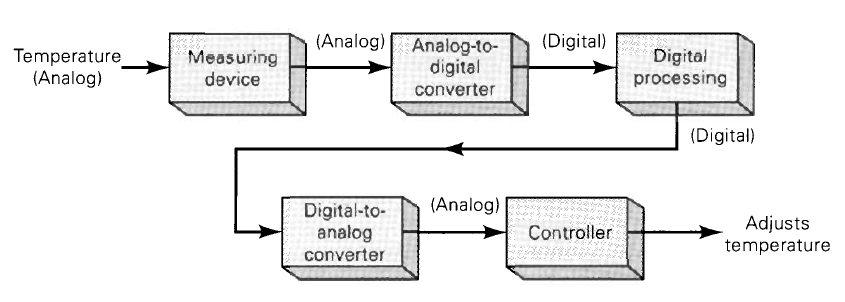 Contoh Sebuah Sistem Pengatur Suhu. Sumber: [1]
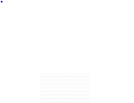 Motion Concept
Motion Concept
In robotics motions can be performed by using:
Motors (DC)
Normal motors
Servo Motors
Actuators
Motion Concept
Why does it use DC motors?
Because most robots use battery as power source.

Can a robot use AC motors?
It is rare, but yes it can by providing batteries and an inverter.
Motion Concept
What is an actuator?
Actuator is a component that converts electric current to non-rotating motion.
Mostly it is done using electromagnetic coils.
There can be many variants of this component.
Konsumsi Energi Listrik oleh Sebuah Sistem Digital
Konsumsi Energi oleh Sistem Digital
Property dan Unit pada Sistem Digital serta hukum yang berlaku. W = V I t

Hitungan tentang mAH pada baterai HP
Efisiensi baterai misalnya = 0,8 (baru)
Setelah lama efisiensi akan turun, misalnya hingga 0,2 bahkan 0.

Konsumsi Energi oleh Komputer
Konsumsi arus ke motherboard ditentukan oleh keseluruhan jumlah transistor pada prosesor dan RAM dan teknologi transistor yang digunakan.

Teknologi nano, apalagi dg varian “single electron transistor”, menghasilkan transistor dengan konsumsi arus amat sangat kecil. Berkat teknologi ini, prosesor-prosesor terbaru sangat hemat listrik dan tidak panas.
Konsumsi Energi oleh Sistem Digital
Contoh Kasus
Sebuah laptop berteknologi nano terbaru menggunakan sebuah prosesor yang memiliki 2 miliar transistor dan 8GByte RAM, di mana setiap bit RAM terdiri dari 2 transistor.  Konsumsi arus setiap transistor dengan teknologi terbaru ini adalah 100pA (pico Ampere). Besarnya arus yang dikonsumsi oleh monitor pada brightness maksimal diketahui sebesar 1A sedangkan besarnya arus yang dikonsumsi HDD, keyboard, touchpad, mouse, modul video, modul audio, modul LAN, modul Wi-Fi, modul Bluetooth, dll diketahui sebesar  1,5 A. 
a..Berapa kah besarnya arus yang mengalir ke motherboard? 
b. Berapakah besarnya daya yang dikonsumsi motherboard? 

Catatan:
Pada perancangan chip uP dan RAM dua buah transistor berpasangan, bekerja bergantian sehingga pada setiap saat hanya salah satu yang dari keduanya yang aktif.
Daftar Pustaka
Daftar Pustaka

[1] R. J. Tocci and N. S. Widmer, Digital Systems: principles and applications, 8th ed. 
     New Jersey: Prentice-Hall, 2001.

[2] A.K. Maini, Digital Electronics: principles, devices and applications. New York: 
     John Wiley & Sons, 2007.

[3] M. M. Mano and C. R. Kime, Logic and Computer Fundamentals, 4th ed. New 
     Jersey: Pearson Prentice Hall, 2008.
Lampiran

(Materi di luar RPS, bukan bagian dari UTS maupun UAS)
Bagian-bagian dari Sebuah Sistem Digital
Bagian-bagian Sistem Digital
Parts of Digital Systems
Function 1 – Basic Math n Logical Operations (+, -, *, NAND, OR, NOR, EXOR dll)
Function 2 – ADC and DAC
Function 3 – Counter
Function 4 - Decoder
Function 4 – Multiplexer (Mux)
Function 5  - Modem
Function 6 - Cryptography including Codec
Function 7 – Audio Signal Processing
Function 8 - Video Signal Processing
Function 9 - Image Processing
Function 8 - Control Signal Processing (for mechanical machines, vehicles, etc)
Function 10 - Switching Power Supply Signal Processing
Function 11 - Communications Signal Processing, e.g. in each layer of TCP/IP
And so forth
Application Specific ICs (ASICs)
Definisi ASIC
Application Specific Integrated Circuit

Adalah IC dengan skala kepadatan menengah atau tinggi yang berisi sirkit digital yang membentuk sebuah fungsi yang sudah siap pakai, misalnya ADC, DAC, Voltmeter, Latch, Bit Comparator, Decoder, Frequency Divider, DTMF Generator, DTMF Receiver, Mikrokontroler, Mikroprosesor, RAM, EEPROM, dll.

Karena berisi sebuah modul yang sudah siap pakai, IC jenis ASIC ini sangat memudahkan pekerjaan desain dan perakitan perangkat-perangkat digital, termasuk komputer. Desainer tidak banyak lagi membutuhkan komponen diskret  pelengkap sperti R, C dan  transistor maupun IC-IC gerbang dasar.
Bentuk Fisik (Packaging) ASIC
Bentuk-bentuk Fisik (Packaging) ASIC maupun IC-IC Gerbang Dasar
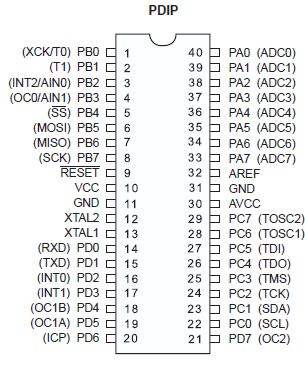 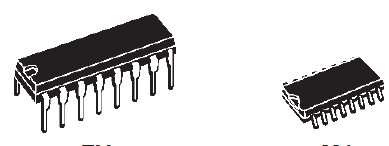 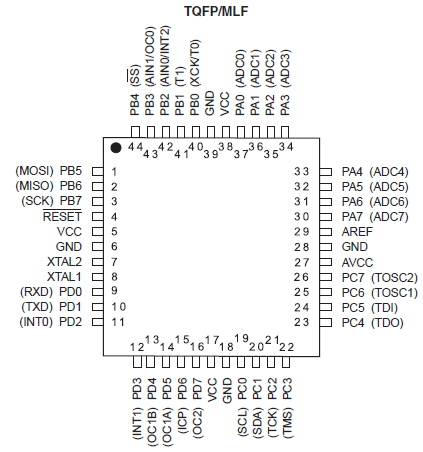 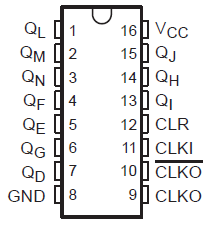 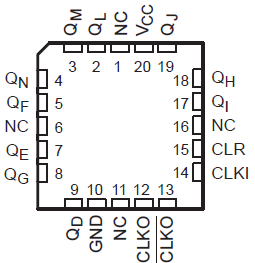 Bentuk Fisik (Packaging) ASIC
Bentuk-bentuk Fisik (Packaging) ASIC maupun IC-IC Gerbang Dasar
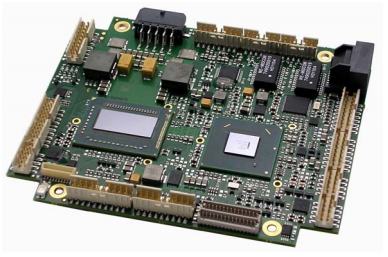 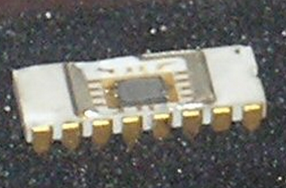 MotherBoard dg Intel Core i7, 64 Bits, 2,2 GHZ, 5Gbps, 8GB DDR3
Intel C4004,  4 Bits, 0,74 MHz, Prosesor Intel Pertama, 1971
Bentuk Fisik (Packaging) ASIC
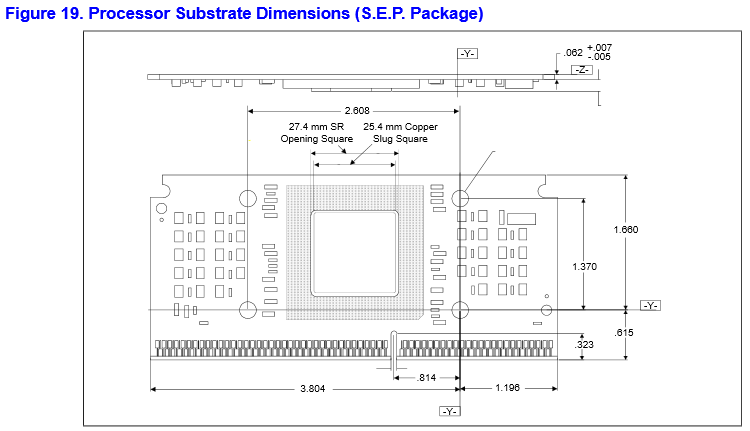 Layout Intel Celeron Up To 1.1 GHz
Contoh-contoh ASICs
Contoh-contoh ASICs
Contoh-contoh ASICs
Contoh ASICs: Some Famous Intel Processors
Contoh-contoh ASICs
Contoh ASICs: Spec and Market Positioning
Filters
Filters
Kegunaan Filters:
Memisahkan satu sinyal dari banyak sinyal yang tercampur
Mengembalikan sinyal yang cacat ke bentuk aslinya (restorasi)

Contoh:
Medis: Pd proses sampling EKG, memisahkan sinyal detak jantung bayi dari sinyal detak jantung ibunya.
Audio: Restorasi sinyal audio yg sebenarnya dari sebuah rekaman jadul yang buruk kualitas suaranya
Video: Deblurring, mempertajam gambar yang blur.
Filters
Filter
Si 1
Si 2
.                                                                                                                                                                    S0
.
Si n


Si 1 up to Si n:	Input Signals
So:		Output Signal

Many and mixed signals enter the filter and only one (or few selected) signal(s) can pass through.
Filters
Jenis Filter:
Analog Filters (dengan sirkit R C atau RLC)
Digital Filters (dengan komputer)

Analog Filters:
+ Simpel, mural, real time (no delay)
- Gainnya tidak besar (performance kurang)

Digital Filters:
+ Gainnya besar (performance-nya super)
-  Lebih costly karena membutuhkan uP dan memori (komputer)
Filters
Baik Analog maupun Digital Filters menurut frequency response atau  fungsinya dapat dibedakan menjadi:
LPF
HPF
BPF
BRF

Cantumkan gambar konfigurasi R C pada ke-4 jenis filter
Cantumkan gambar frequency response utk input dan outputnya

Dosen menjelaskan bahwa istilah LPF, HPF, BPF dan BRF adalah dari sudut pandang Frequency Respons.

Filter’s Kernel = Filter’s Impulse Response
Filters
Memahami arti impulse response dan freq response:

Dosen menjelaskan arti gambar Freq Response utk LPF, HPH, BPF dan BRF pada Feq Domain.

Sebelumnya, jelaskan bhw gambar Freq Domain artinya merupakan kumpulan dari banyak sinyal (spektrum penuh). 


Bila sebuah filter diketahui memiliki Impulse Response yg lambat, itu artinya filter tersebut meloloskan frekuensi rendah dg baik namun menghalangi frekuensi tinggi. Dengan kata lain Frequency Response-nya berbentuk LPF.

Bila sebuah filter diketahui memiliki Impulse Response yg cepat, itu artinya filter tersebut meloloskan respon frekuensi tinggi dg baik namun menghalangi frekuensi rendah. Dengan kata lain Frequency Response-nya berbentuk HPF.
Filters
BPF
Vout = h1(x) * h2(x)
Artinya sinyal input diproses melalui 2 filter secara berturutan (seri).



BRF
Vout = h1(x) + h2(x)
Artinya sinyal input diproses oleh 2 filter secara bersamaan (paralel) kemudian output dari kedua filter dijumlahkan.
Filters
Hints / Clue about Relation between Time Domain and Frequency Domain
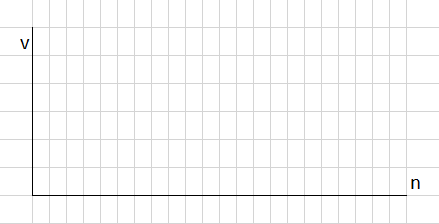 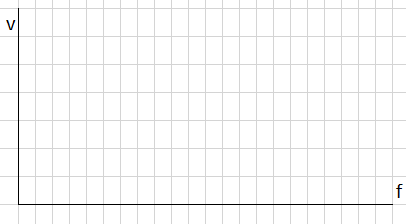 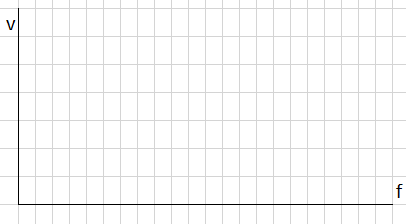 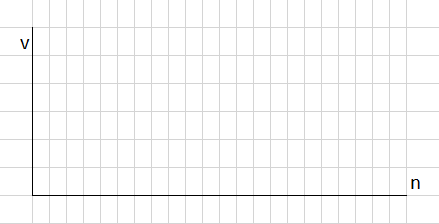 Understand the Message:

Impulse response yang lambat menunjukkan bahwa filter ybs berkenis LPF.  Ini bisa diketahui melalui komputasi DFT atau FFT.

Impulse response yang  cepat menunjukkan bahwa filter ybs berkenis HPF.  Ini bisa diketahui melalui komputasi DFT atau FFT.
Sistem Bilangan
Sistem Bilangan Primitif:

Bilangan Stik
I, II, III, IIII, dst.
Tidak memiliki angka nol sehingga penulisannya mjd sgt panjang.
Nol memiliki makna perkalian 10 pd sistem Desimal.

Bilangan Rumawi: I, II, III, IIII
I, II, III, X, L, C, D, M
Tidak memiliki angka nol sehingga penulisannya mjd sgt panjang.
Nol memiliki makna perkalian 10 pd sistem Desimal.
Sistem Bilangan
Sistem Bilangan Modern:

Decimal

Hexadecimal

Binary
Dasar Sistem Digital
untuk Produk Terapan

Kamis 14.00 – 16.30
Mohammad Nasucha, S.T., M.Sc.
Program Studi Teknik Informatika
Universitas Pembangunan Jaya
Jl. Boulevard - Bintaro Jaya Sektor VII
Tangerang Selatan – Banten 15442
Listrik
Adalah energi yang timbul karena elektron dalam jumlah yang sangat banyak mengalir berputar pada kabel atau jalur konduktor lain (misalnya jalur motherboard / PCB komputer, HP, TV, dll).

Berdasarkan arah mengalirnya listrik dibedakann mjd:
Listrik Bolak-balik / Alternating Current (AC): misalnya PLN 220Vac
Listrik Searah / Direct Current (DC)

Property (sifat-sifat yang melekat) pada Listrik
Tegangannya berapa volt?
Arusnya berapa amper?
Daya (powernya) berapa watt?
Total energi nya berapa kwh?
Citation Style